May 2012
Low-rate compatible BCC for IEEE 802.11ah lowest MCS
Date: 2012-05-06
Authors:
Slide 1
Zhanji Wu, et. Al.
May 2012
Abstract
We propose an efficient ¼-rate compatible binary convolutional code (BCC) for IEEE 802.11ah lowest MCS on the 1 MHz mode.
It is compatible with the original half-rate BCC, and just introduces small complexity overhead.
It is much better than the new MCS0- 2x Repetition mode, and then SNR gain is up to 0.85 dB at PER=0.1 .



.
Slide 2
Zhanji Wu, et. Al.
May 2012
Overview
According to the document 1294r0[1], the group  adopted the following:
 An 802.11ah STA shall support reception of 1 MHz and 2 MHz PHY transmissions.
Subsequently, the document 1482r0[2] proposed that an MCS0-Rep2 mode in 1MHz is needed for good indoor coverage.
The document 1484r0[3] proposed the 11ah data transmission flow, both for regular MCS and for a new MCS0- 2x Repetition mode .
An improved ¼-rate BCC of the data transmission flow for 1 MHz mode is proposed, and obtains much better performance than the MCS0-2x Repetition mode with only small complexity overhead.
Slide 3
Zhanji Wu, et. Al.
May 2012
MCS0 ¼-rate BCC Mode in 1MHz
We propose a ¼-rate BCC mode that just imposes minimal Tx and Rx design change from regular MCSs.
The first two generator polynomials of the compatible ¼-rate BCC shall use the original generator polynomials g0=1338 , g1=1718, 
The other two new generator polynomials are g2=1178 , g3=1658.
¼ -rate compatible Convolutional encoder
Slide 4
Zhanji Wu, et. Al.
May 2012
MCS0 ¼-rate BCC Tx Flow
GI & 
Window
Analog 
& RF
IFFT
Ncol = 8
BPSK
mapper
FEC
Scrambler
Interleaver
:
:
Spatial Mapping
Interleaver parameters are the same as regular MCS0
GI & 
Window
Analog 
& RF
IFFT
New ¼ rate BCC
Slide 5
Zhanji Wu, et. Al.
May 2012
Performance in AWGN
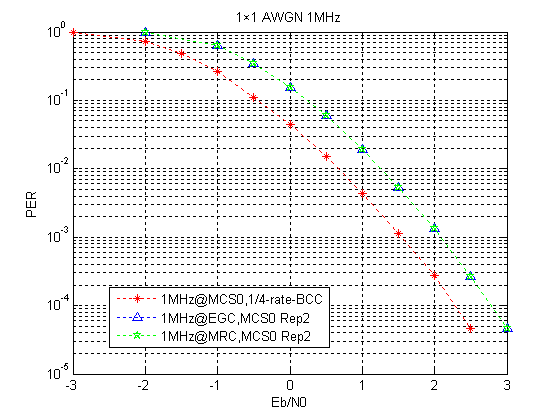 ¼-rate BCC obtains 0.7 dB SNR gain at PER=0.1 compared with Rep2x.
Slide 6
Zhanji Wu, et. Al.
May 2012
Performance in SCM-UMa
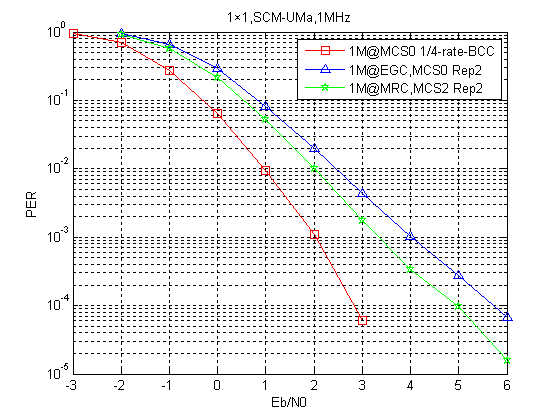 New ¼-rate BCC obtains 0.85 dB and 1.2 dB SNR gain at PER=0.1 compared with MRC and EGC Rep2x schemes, respectively.
Slide 7
Zhanji Wu, et. Al.
May 2012
Complexity Discussions
BCC Viterbi decoder complexity depends mainly on the state number.
¼ -rate BCC has the same state number 64 and Trellis diagram as the ½-rate BCC, and the only difference lies in the branch probability computation.
Number of additions and multiplications in different schemes.(assumptions: l information bits+Viterbi decoding)
For EGC Rep2x, 134*l additions
For MRC Rep2x,134*l additions and 4*l multiplications
For ¼-rate BCC, 176*l additions

Conclusion: The new complexity is almost as the MRC Rep2x
Slide 8
Zhanji Wu, et. Al.
May 2012
Conclusions
An improved ¼-rate BCC data transmission flow for 1 MHz mode is proposed. 
It obtains much better performance than the MCS0-2x Repetition mode, which is up to 0.85 dB SNR gain at PER=0.1
 It is compatible with the original half-rate BCC, and just introduces small complexity overhead.
It is suitable for the case where the transmit power is strictly restricted.
Slide 9
Zhanji Wu, et. Al.
May 2012
Straw poll
Do you accept the proposed ¼-rate BCC as an enhanced scheme to be considered for IEEE 802.11ah lowest MCS in 1 MHz mode?
-Yes
-No
-Abstain
Slide 10
Zhanji Wu, et. Al.
May 2012
References
[1] 11-11-1294-00-00ah-spec-framework-text-of-11ah-                                  bw-modes
[2] 11-11-1482-00-00ah-preamble-format-for-1-MHz
[3] 11-11-1484-00-00ah-11ah-phy-transmission-flow
Slide 11
Zhanji Wu, et. Al.